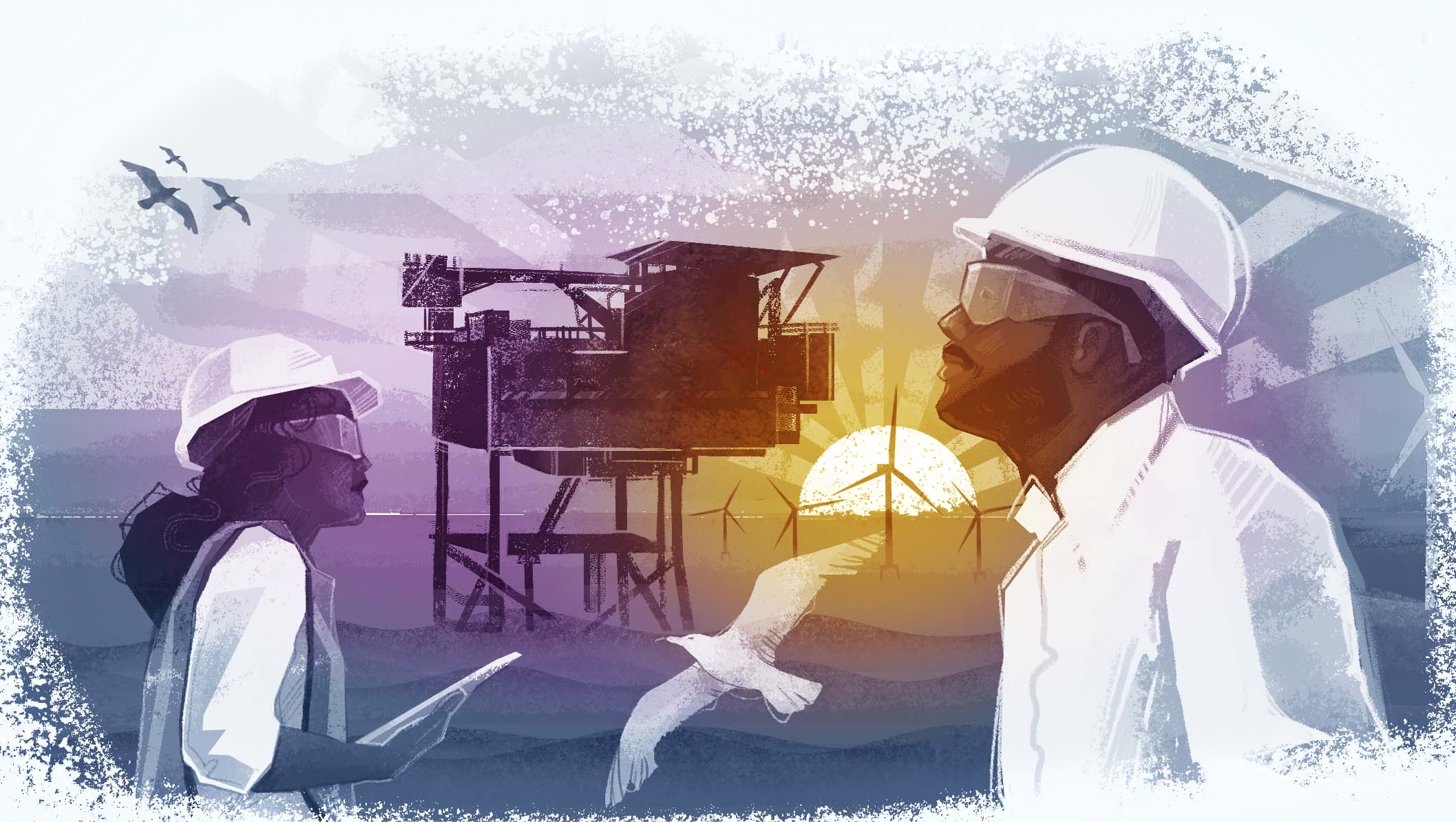 UK National Data Repository
User Group Meeting No. 6
13th September 2022
Meeting etiquette & structure
Please turn your cameras off and remain muted.

The meeting will be recorded. The presentation materials will be made available.


Please use the meeting chat to post your questions throughout the meeting.

There will be three sections to the meeting.

Questions raised in Chat will be addressed at the end of each section, time permitting.


There are several topics today – we need to keep to time to cover all topics.

There may be time for discussion towards the end of the meeting.
Agenda
Introduction and general topics  (10:30)
Version documentation and other updates
How to… add Well metadata
Data availability updates
How to… Filter Project and File tables, and download large files

Task Finish Groups & Projects  (10:50)
TFG003 - Web service access to NDR data/metadata
TFG005 - UI/UX Review
How to… discover data with the map
TFG006 – Cloud to Cloud seismic data reporting
TFG007 – Proposed - Legacy Seismic Data Reporting
TFG008 – Proposed - Data Management Best Practices for Licensees

Next steps – 3 month outlook  (11:45)
Development planning and delivery
Licensing Rounds
Version, documentation and other updates
Version deployed mid August v20220820_12		notice to Company Administrators and September 									Update to NDR User Group subscribers

Release notes in the Notifications section of NDR Login page:
https://support.uk-ndr.co.uk/hc/en-gb/articles/7233118874898-Release-notes-22nd-August-2022 

Documentation:
No recent changes to the “Form & Manner for NDR” document – December 2021 version remains valid
Revision is in progress, to align to NSTA branding and accessibility – there may be changes in relation to data reporting, which will be announced at the time. 

Data As A National Resource (DANR):
Powered by PPDM. Network of NDRs, regulatory organisations, NOCs 
Collaboration on the stewardship of data for established and emerging purposes
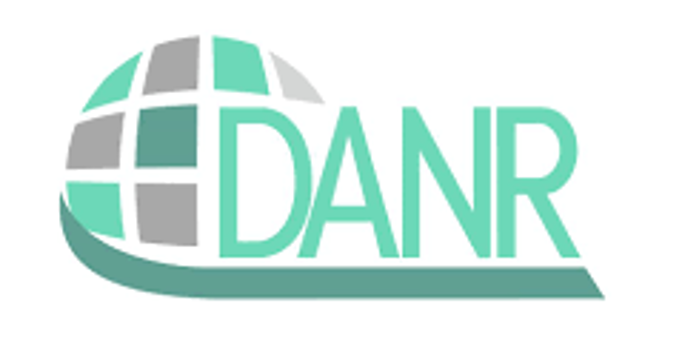 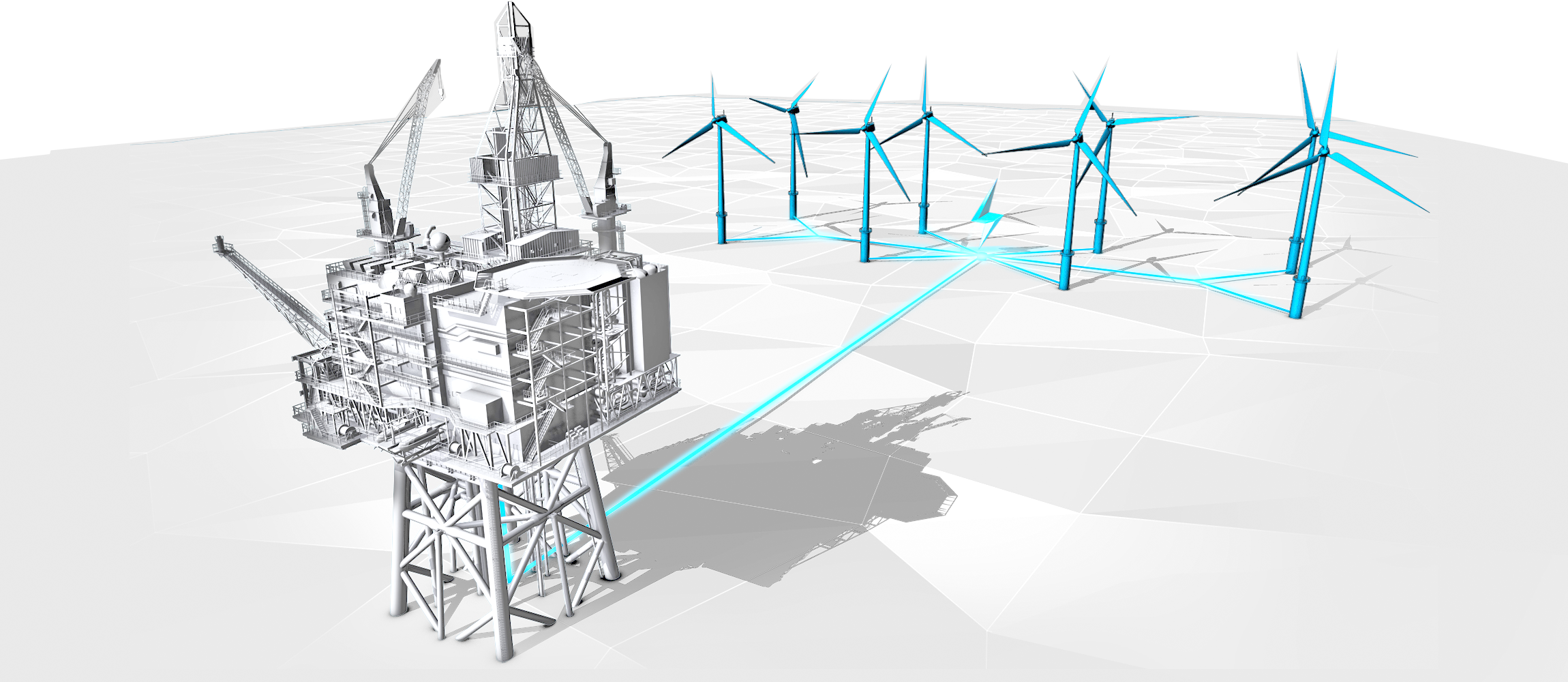 How to… add Well metadata
Video 1
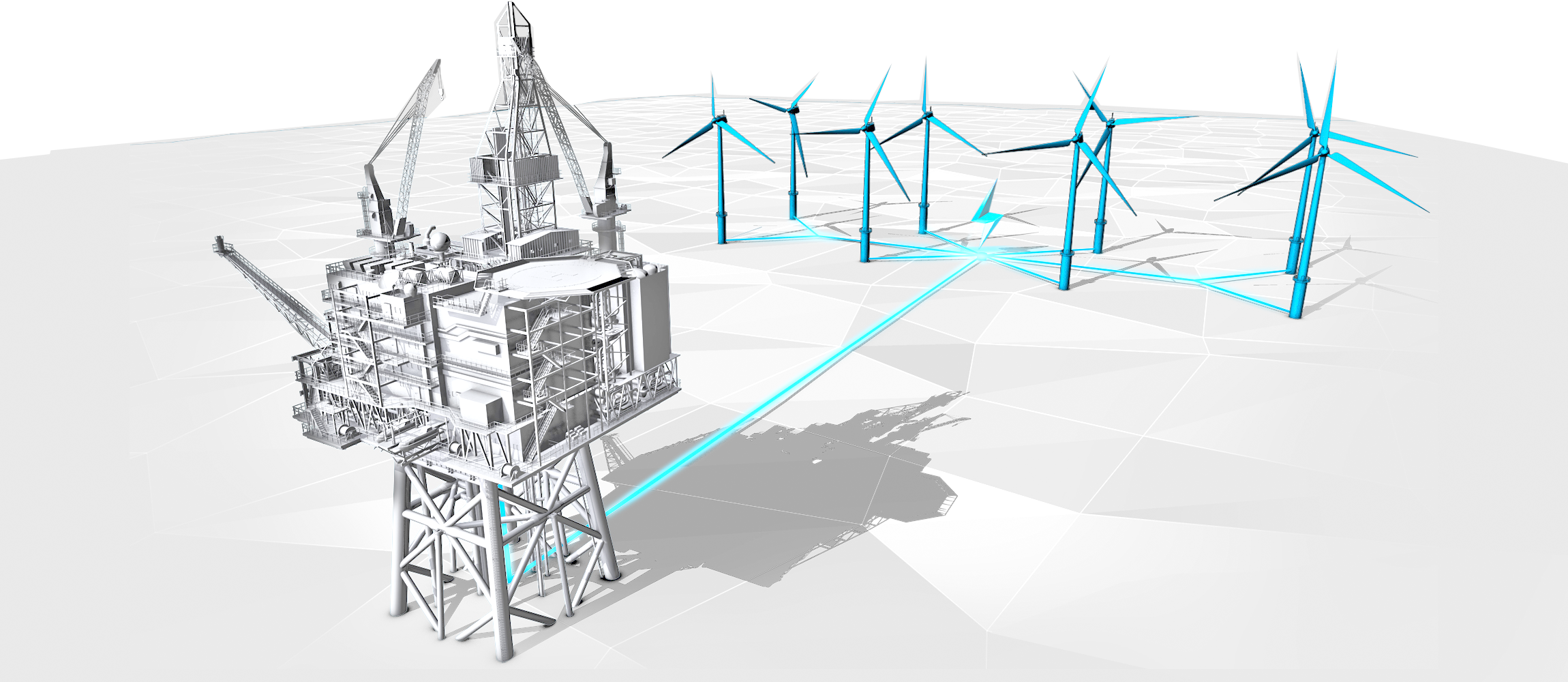 Data availability updates
Wellbore data: 
193GB Well data released since NDR launch
Over 666,000 files and 5TB of well data available
Over 1,000 well files downloaded in last three months
Field seismic data:
NSTA & Moveout collaboration – WoS surveys in progress x 5
User led self-service reporting – esp. site surveys
Processed seismic data:
Lyme Bay Consulting donated merged post stack seismic data
Central North Sea; Outer Moray Firth; Northern North Sea; Faroes Shetland Basin
Four Projects OA__2022seis0001 to 0004 - two SEG-Y versions of each (original and conditioned)
CNS data was released on Monday 12th September and is already being downloaded
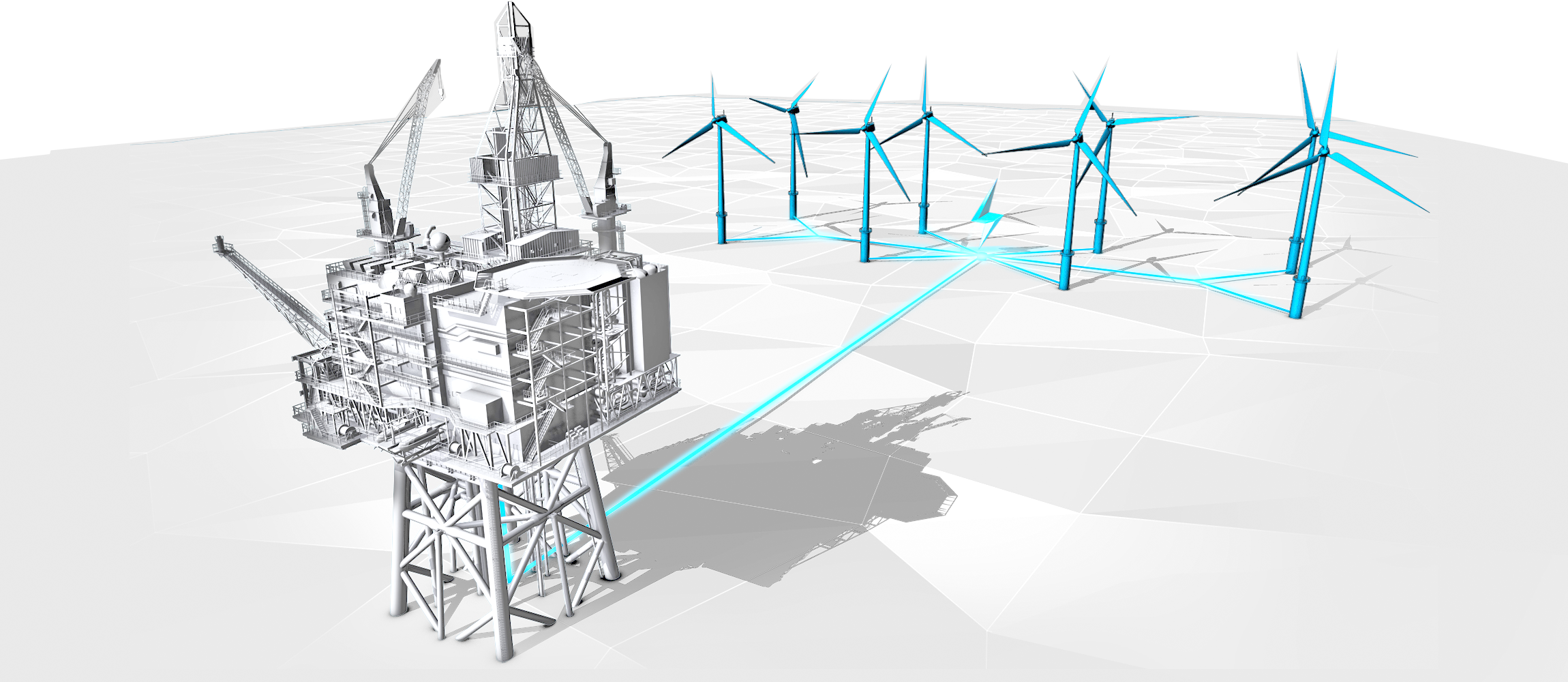 How to… filter Project & Files Tables
Video 2
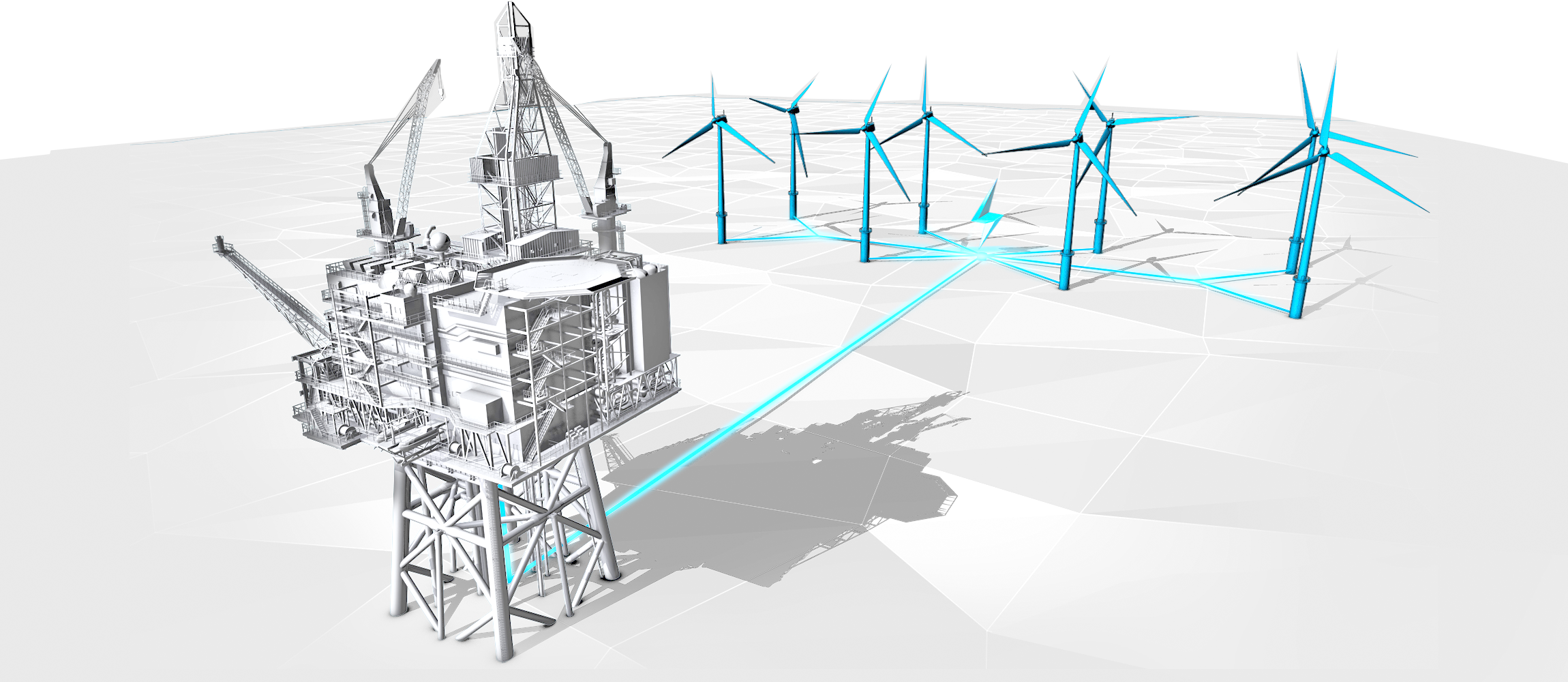 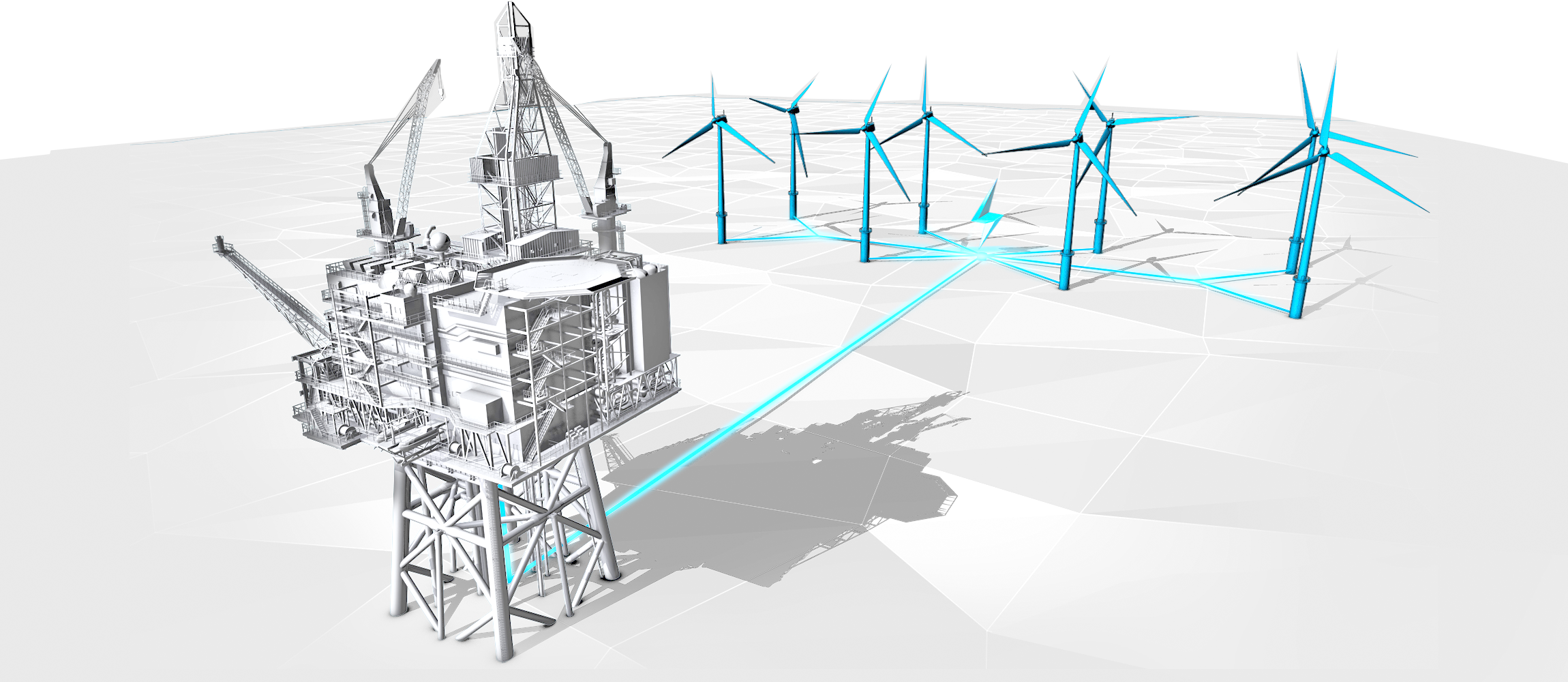 Q&A
General topics
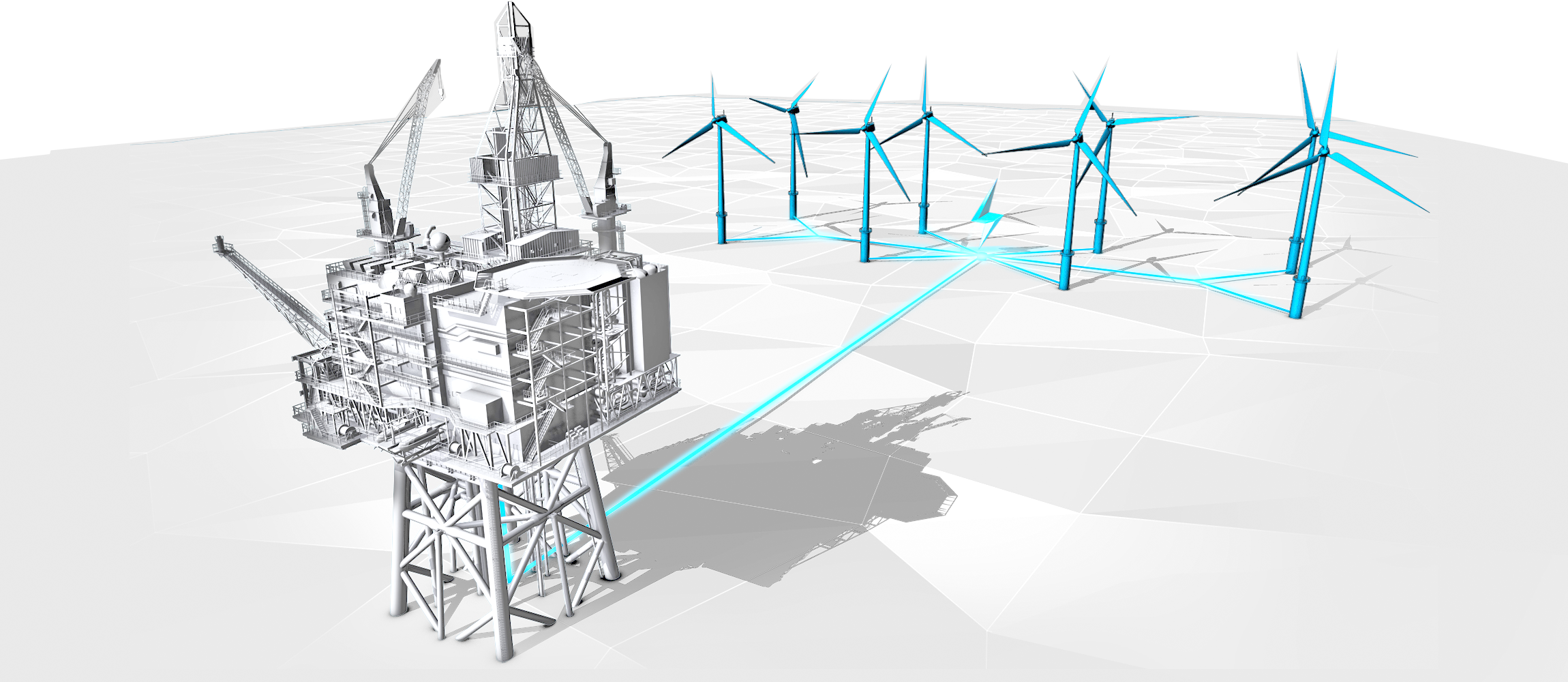 Task Finish Groups and Projects
TFG003 - Webservice Access (API)
API Services have been deployed and include access to:
Metadata for ‘Completeness’ (Seismic, Well, Site Surveys)
Project and File metadata for the entire NDR data collection

Company Administrators can now register for API access and share their company specific credentials with their company users. 








19 Companies have registered for access in the first three weeks.
8 Companies are currently actively using the API.
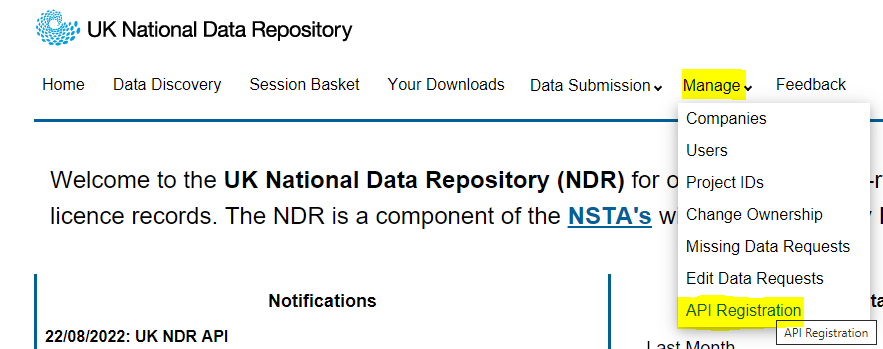 TFG005 - UI / UX Review
User Interface and User Experience review (UI/UX) initiated in March
Workflow optimisation
Upload and Data Management
Compliance
Accessibility
Themes – now Workstreams in our Prioritised Development Plan:

Presentation and Layout
User awareness of existing functionality
Search and Find
Download
August release: Additional Wellbore Attributes

“Add Well GIS” button - imports values directly into Project IDs Table from the NSTA’s SoR

The six new well metadata columns are: 
		Spud Date			Target Field			Current Well Intent
		Measured Depth		True Vertical Depth	Completion Status
TFG005 - UI / UX Review (Slide 2)
Presentation and Layout

Renaming of columns in Projects and Files tables; Clarifications in mouseovers and ‘Group By’ drop downs.
Examples of recent changes to align with SharePoint lists (metadata API) include:

Owner is now Data Reporting Group		which more accurately reflects the role of the company 								listed against each project.
Rel. Date column label is now Release Date
Group By Release Date rather than Group By RDAT in the drop down function
Well ID and Survey Name combined in one column making better use of space in both tables.

Files Table shows similar changes for consistency and clarity. 
Additional columns for Log Run Date, Top and Bottom depths and Depth Type (MD, TVD etc.)
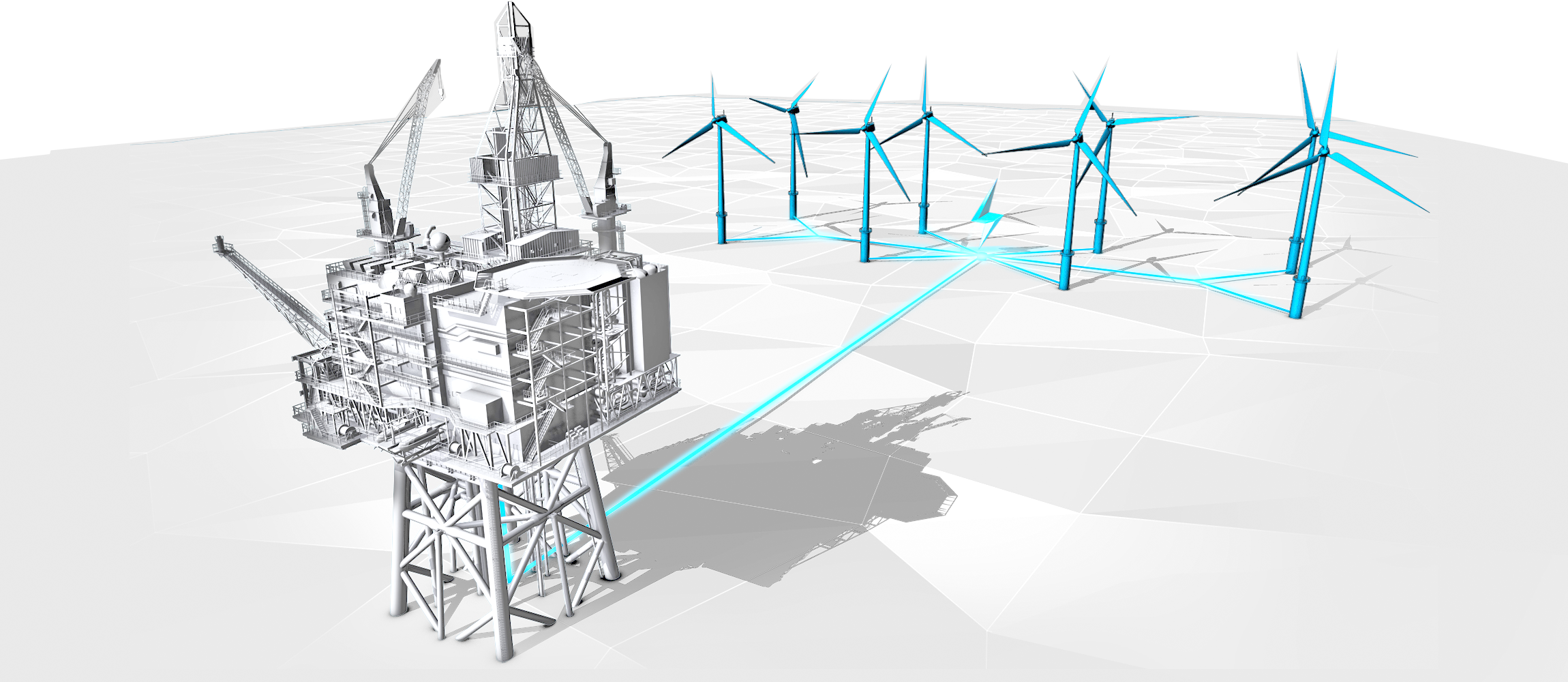 How to… discover data with the map
Video 3
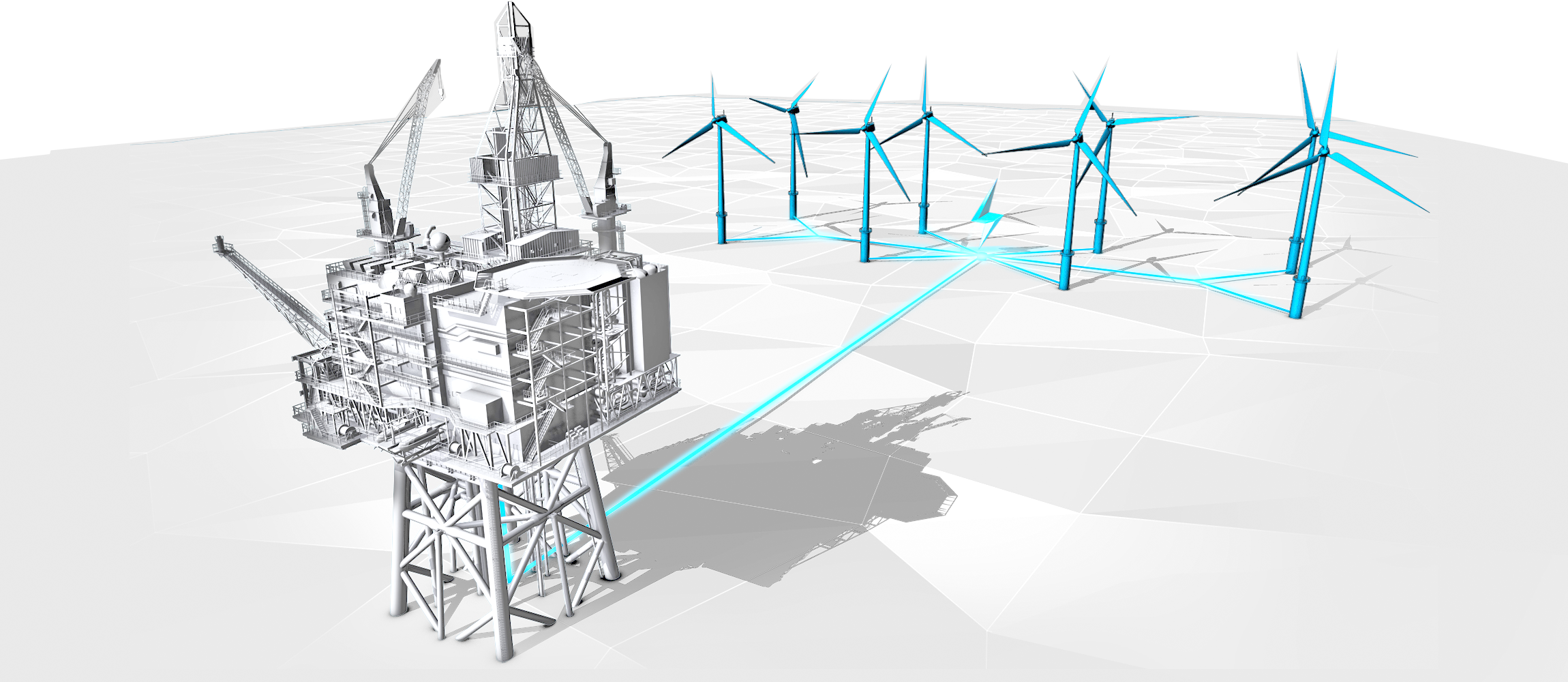 TFG006 – Cloud to Cloud Seismic Reporting
Initiated over the summer - NDR Team approached a short list of licensees

Significant holdings of legacy and current seismic data
Thought to be hosting seismic data in cloud based systems

The conditions exist for licensees to report data directly from their cloud systems to the NDR
We expect there are efficiencies to be had from direct data transfer – time and/or costs
We don’t know for certain – we don’t have visibility of licensee systems, commercial arrangements with suppliers etc.

If there are ways to leverage technology to enable efficient, effective and less costly reporting, then we’d like to see them being used

Licensees, DM and cloud hosting service providers – contact ndr@nstauthority.co.uk if you would like to participate in this group.
TFG007 - Legacy Seismic Reporting
We’re considering how to enable reporting of legacy seismic data while maintaining standards

Is it better to have legacy data in the national archive, or licensees archives?
Plenty of good reasons to have data reported to the NDR
Create an enduring archive of a nationally significant asset
Make data available to a growing and diverse range of use cases
Enable licensees to gain relief from the obligation to retain data in perpetuity

Recent NSTA exercise to understand the landscape:
Particular focus on acquisition data – SEG-D
Mixed situation and responses to NSTA colleagues still to be finalised 

NSTA is considering options:
Legacy data in legacy formats – according to the retention requirements of the time
Ensuring quality and completeness, for future reuse
TFG008 – DM Best Practices (Licensees)
We’re proposing to run a series of workshops for licensees, looking at best practices for Data Management in the NDR

Small-ish groups to encourage open active participation – everyone to have their say

Potential topics:		Loading seismic data
				Editing Classification Tags
				Confirmation of loading success
				Managing the Inventory

Who’s up for this?	 What do you want to cover?
Have you any suggestions for other TFGs? 

Contact ndr@nstauthority.co.uk
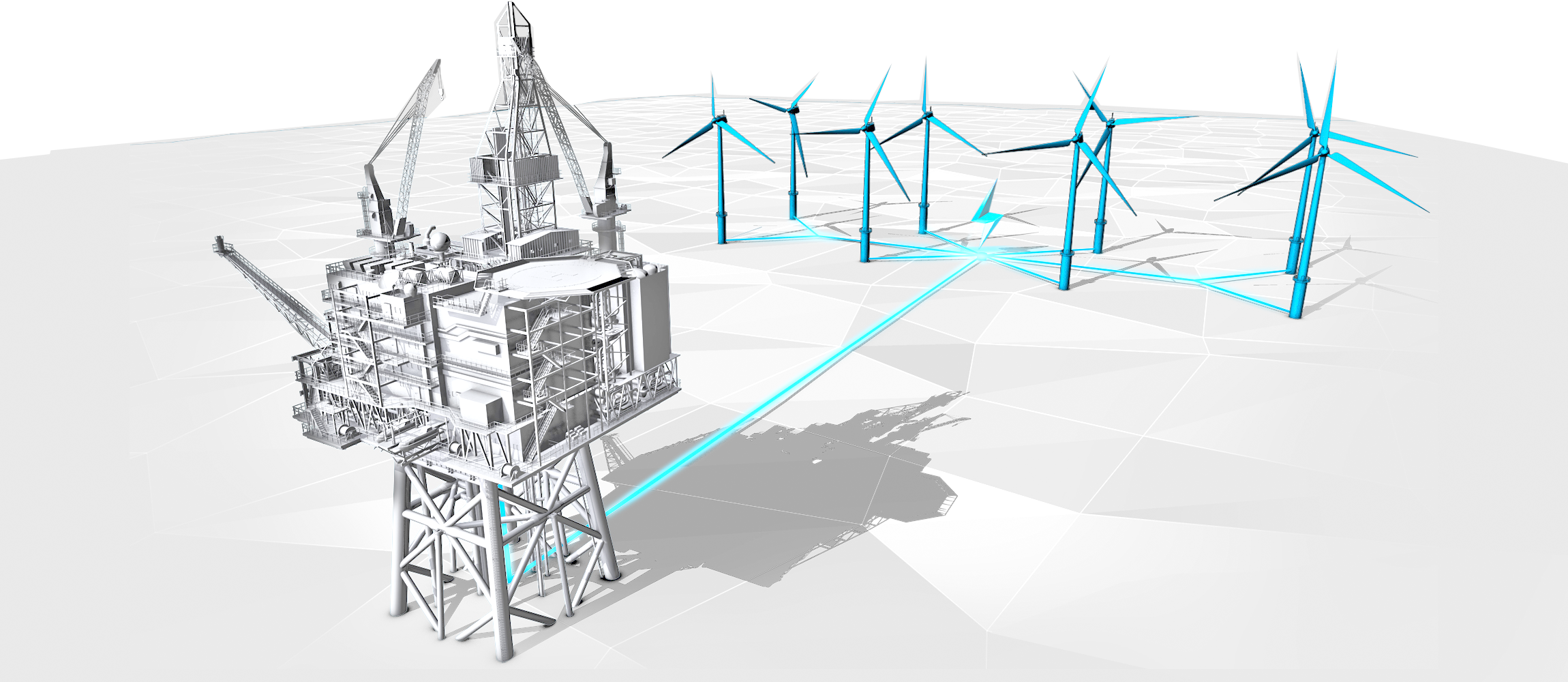 Q&A
Task Finish Groups and Projects
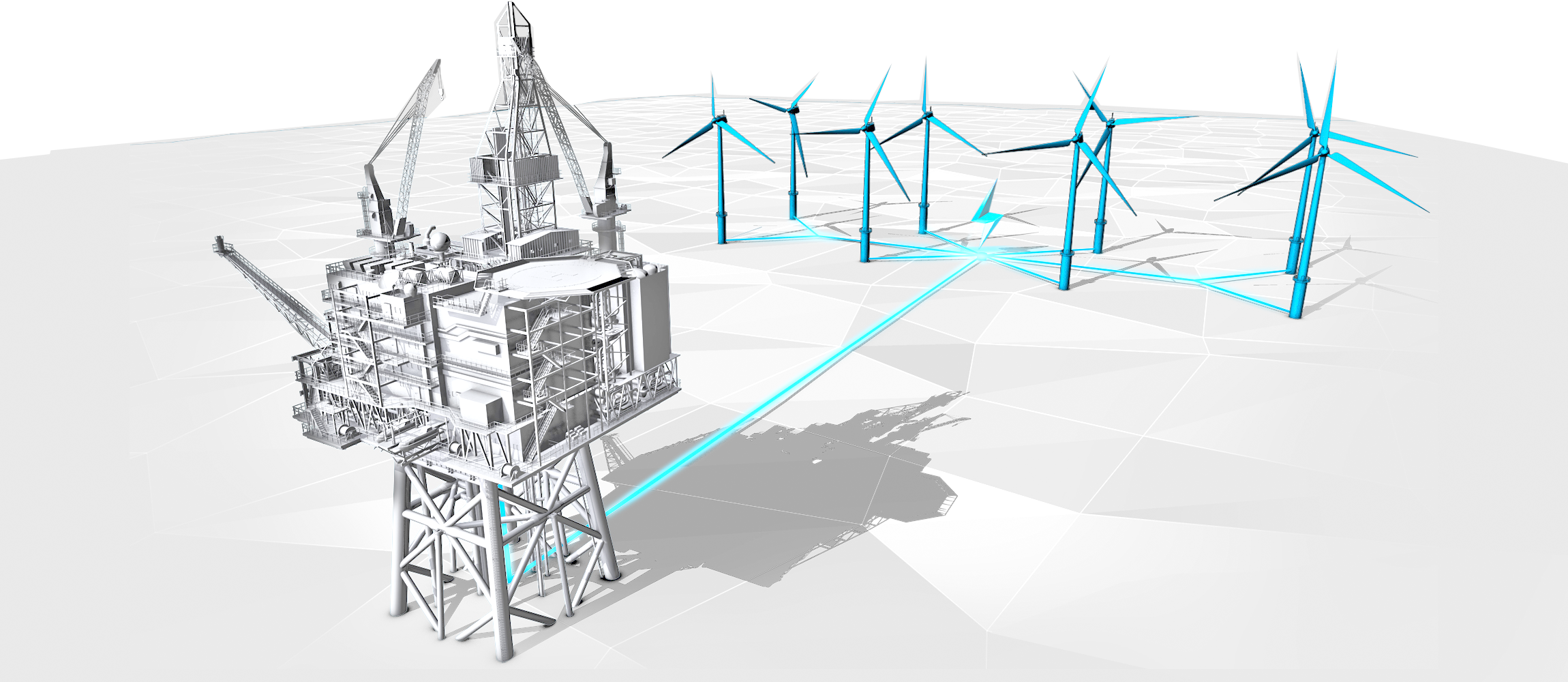 Next steps
Next steps – 3 month outlook
Development plan – continuous improvement
Further development of the Data Discovery UI
Looking towards development of the NDR Map
Review Missing Data Request workflow

NSTA strategic projects
OCR of legacy data collection (following 2021 PoC)
Interim ‘enabler’ for several subsequent development projects

Licensing Rounds
Carbon Storage – June 2022
Questionnaire – how did you find it??
https://forms.office.com/r/ywpf7RJAas
Offshore Petroleum Licensing Round – Autumn 2022
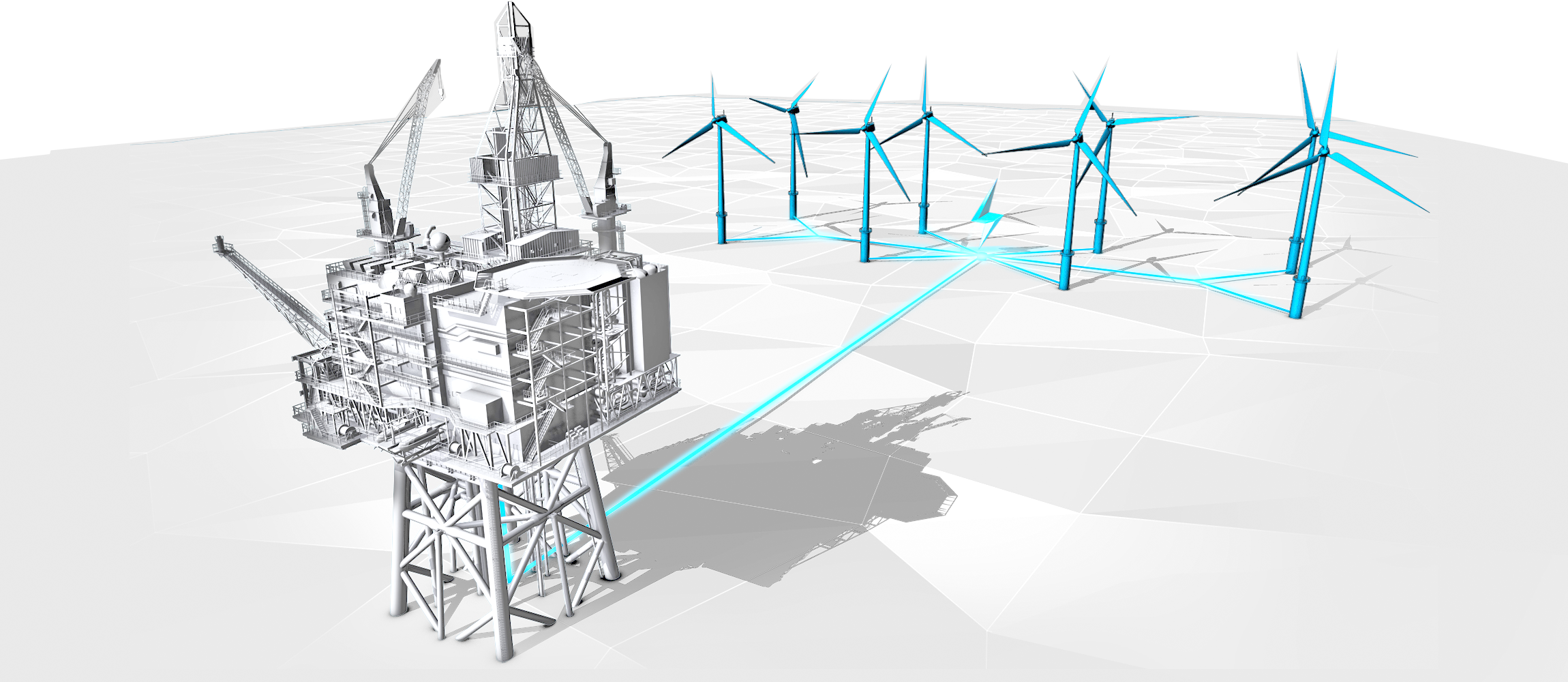 Q&A
Next steps
Dates For Your Diary
24
*Provisional date
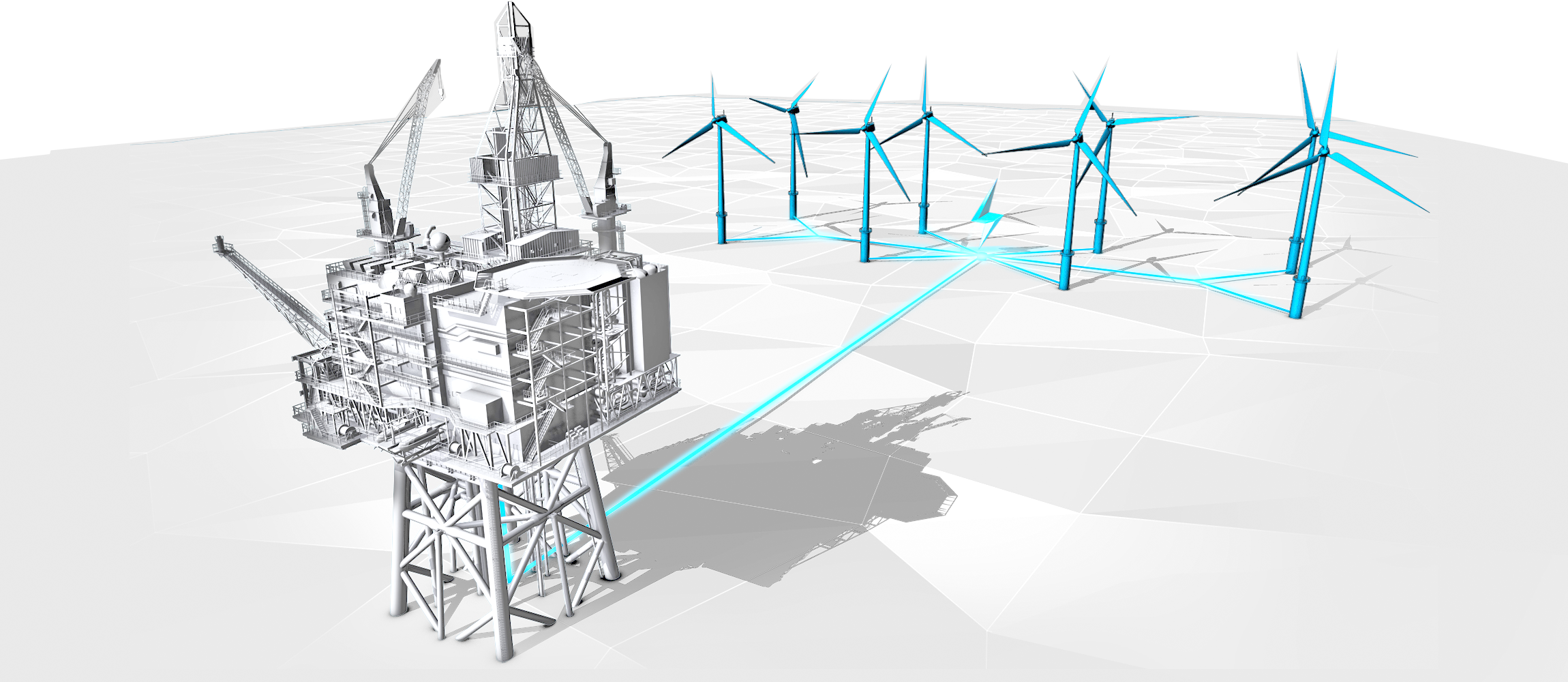 Thank You